The sweaping of the daylight invertebrates in different habitats
Mohelno 2013: Jiří Mastný, Jan Fiala, Jan Kolross, Petr Hůla and Markéta Tahadlová
Comparison of 5 different habitats
Flowering meadow
Pinetree slope
Wet flowering meadow
Mohelno stepe
Stepe slope
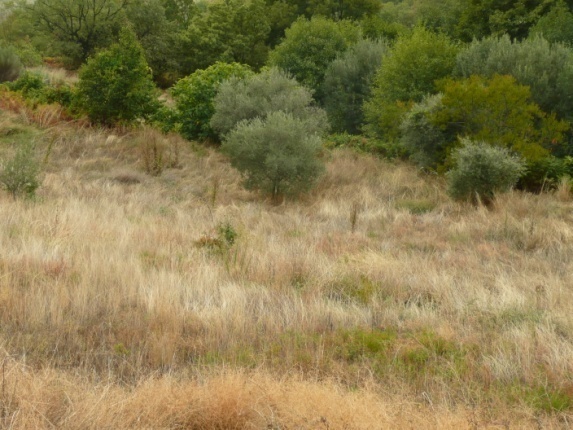 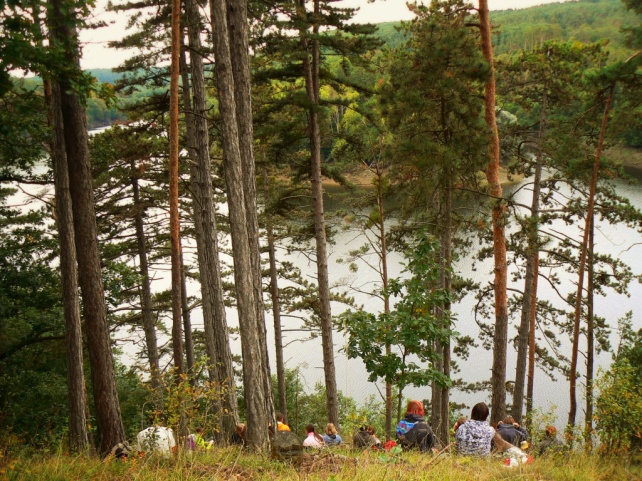 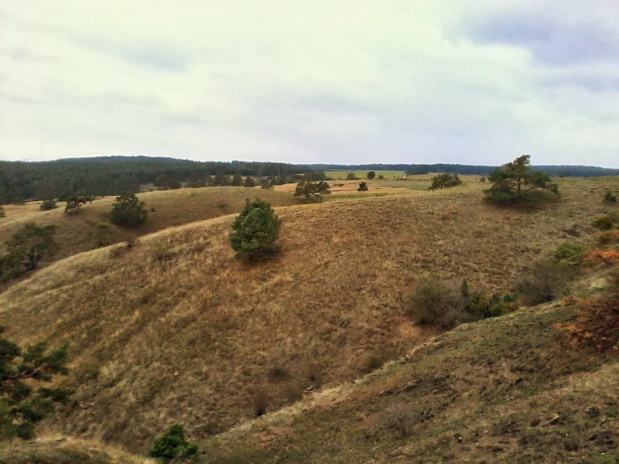 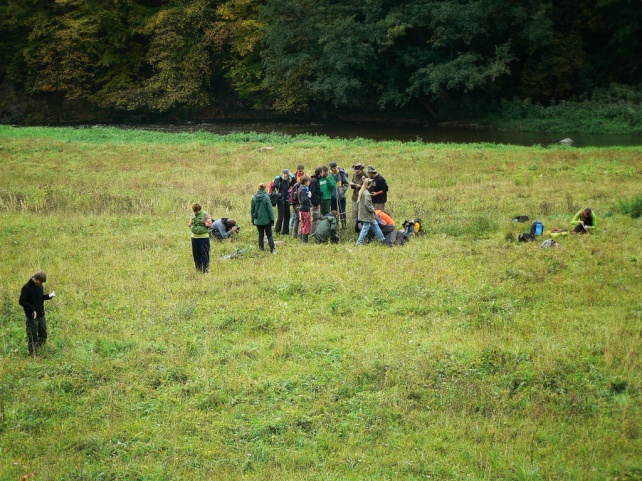 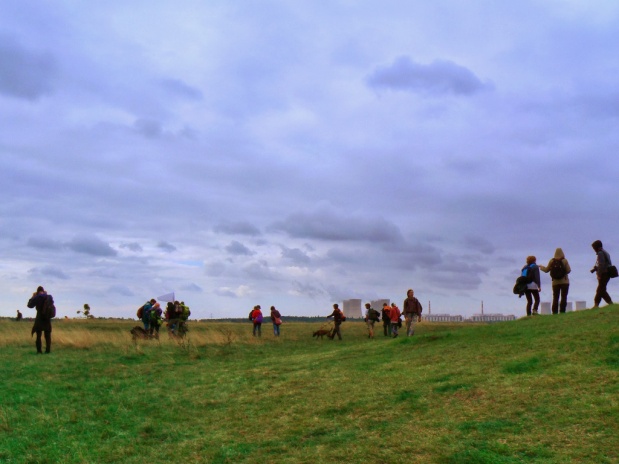 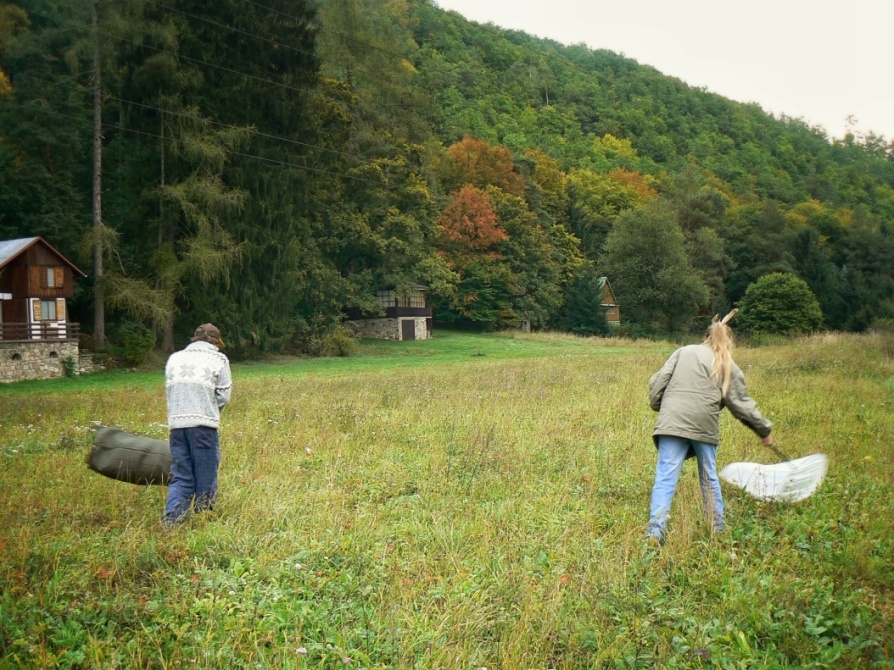 Methods
Sweaping
100 per each habitat
Insects exterminated by the formaldehyde 
Separating and identifying to morphotypes
Statistical analyses
Canoco 5
Estimate S 9.01
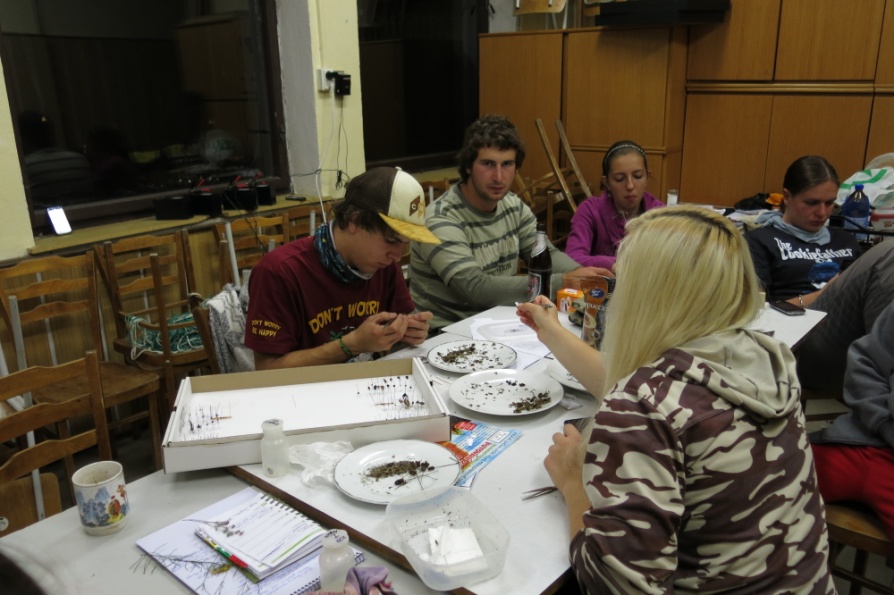 Results - Morphotype comparison among 	        habitats
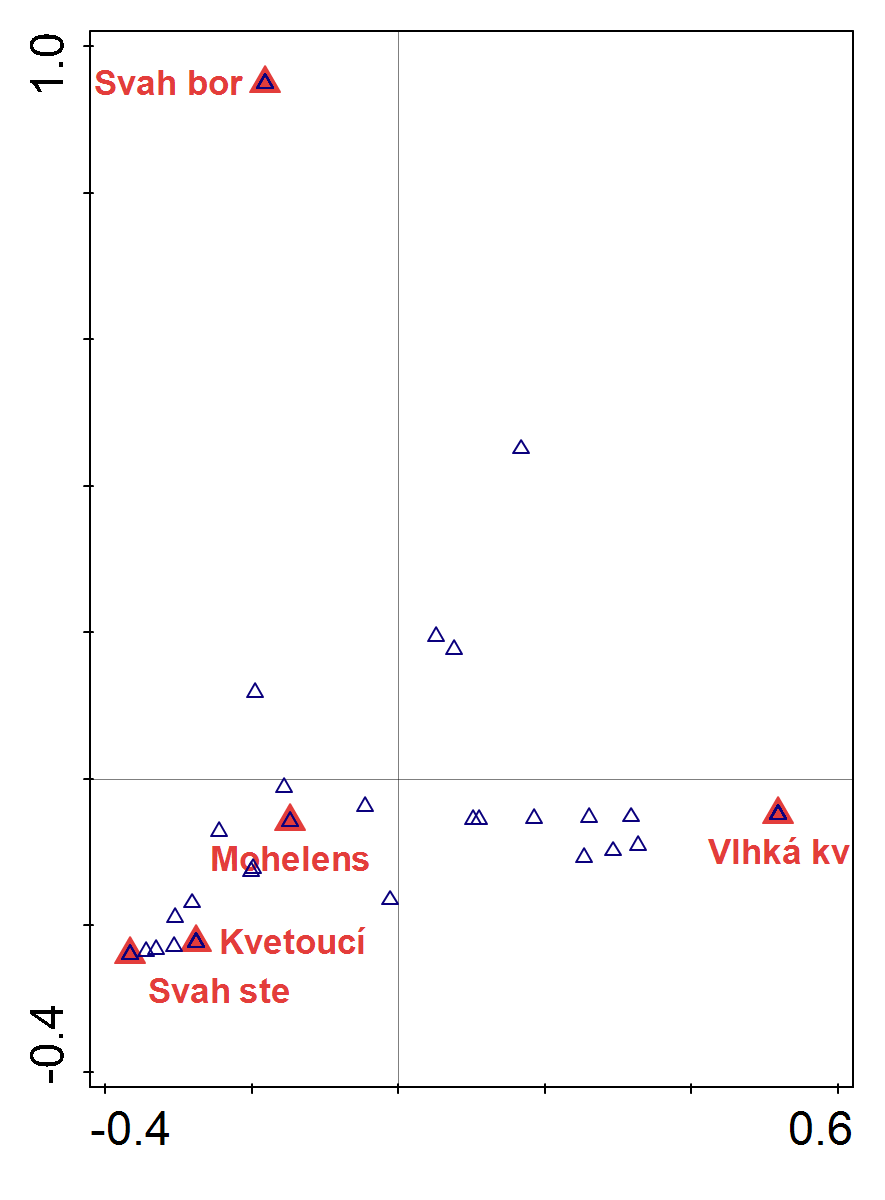 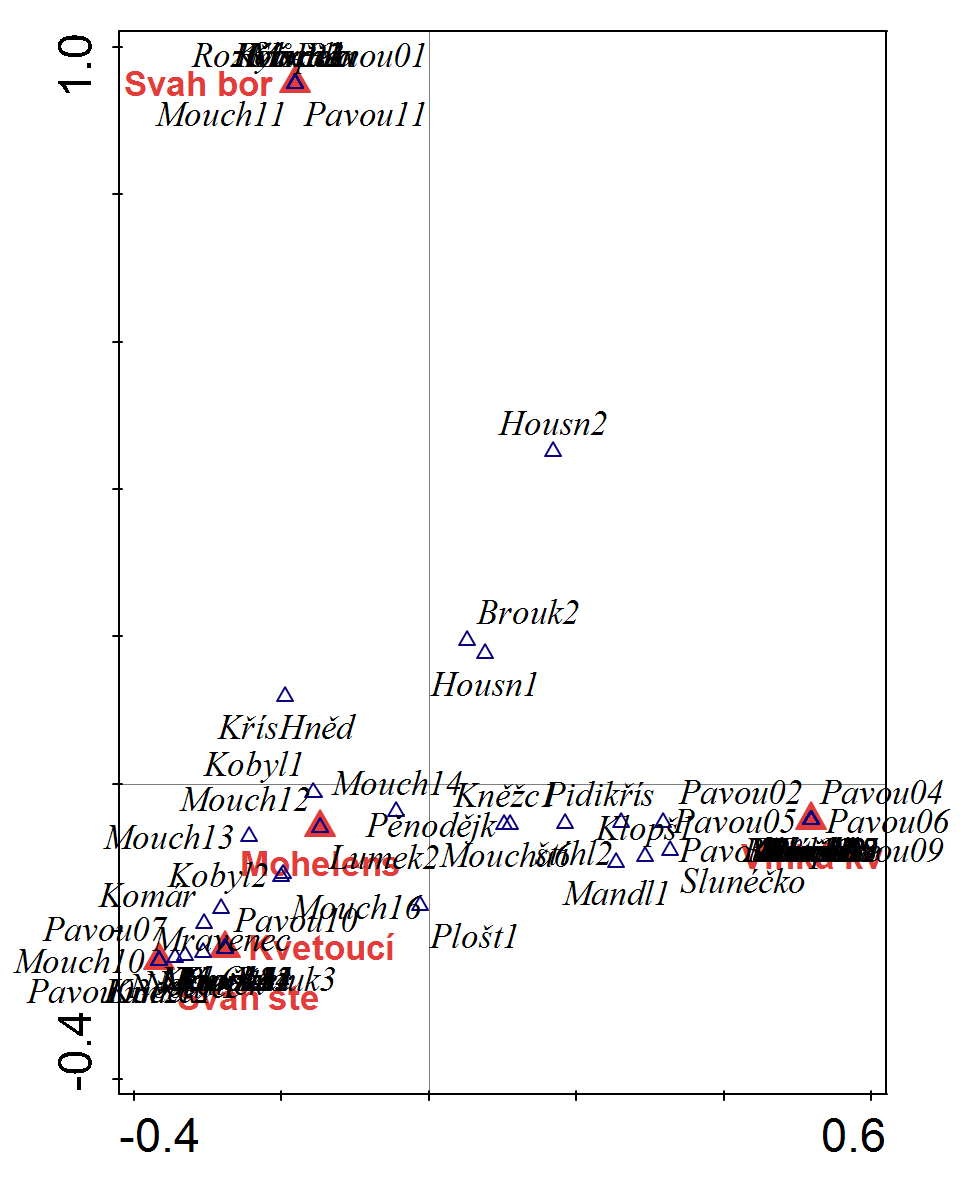 Fig. 1: A comparison of morphotypes among habitats
[Speaker Notes: We can see the difference among habitats, e.g. (if we look at) Spider morphotype 4 which was found only in the wet flowering meadow in comparison with a catterpillar 2 which is common for most of sweaped habitats.]
Results – Preferences of higher taxons among 		         habitats
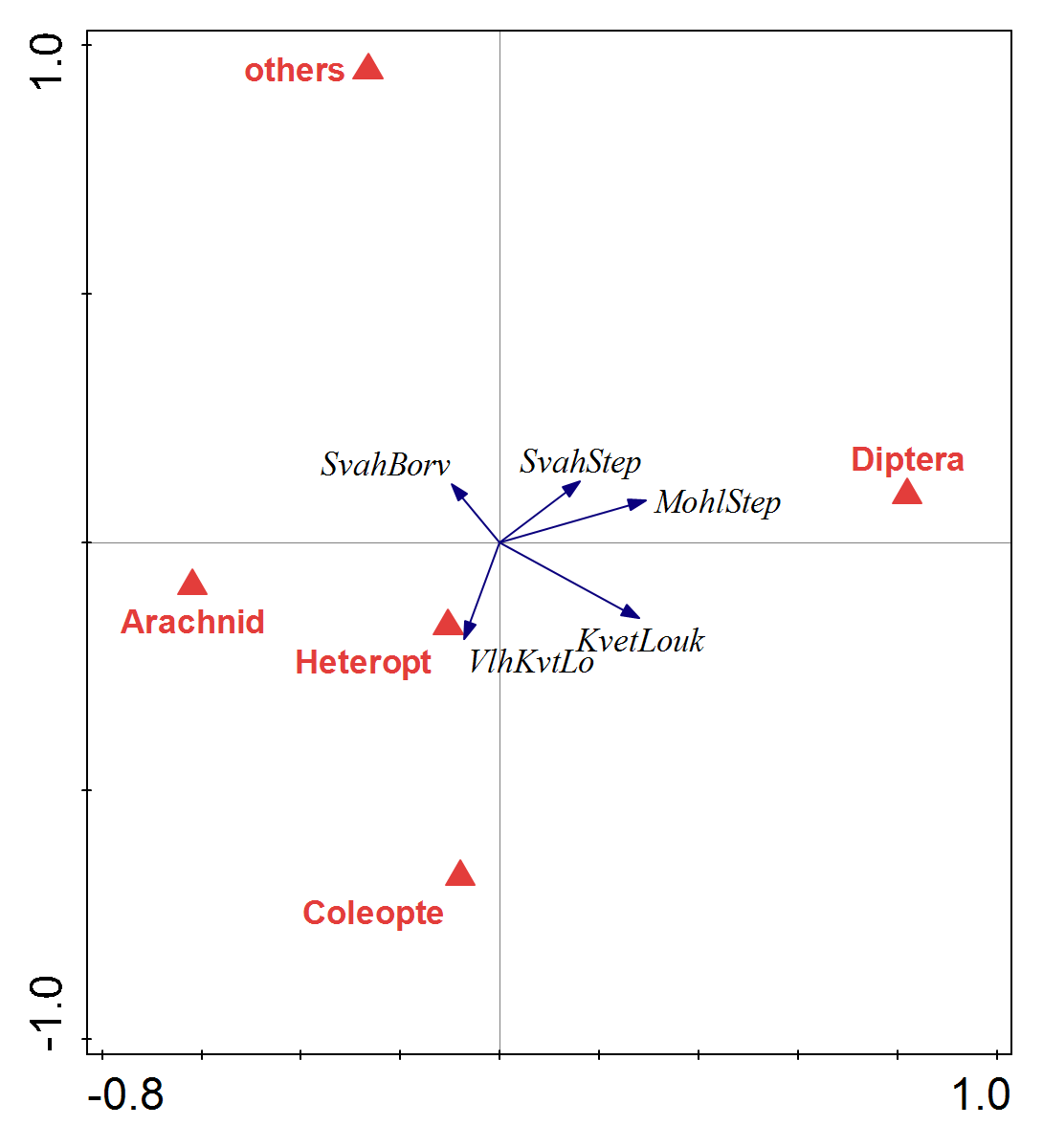 Fig. 2: Prefereces of higher taxons among habitats
[Speaker Notes: Others are very strange but it could be caused by variability of this group]
Resluts - cumulative curves
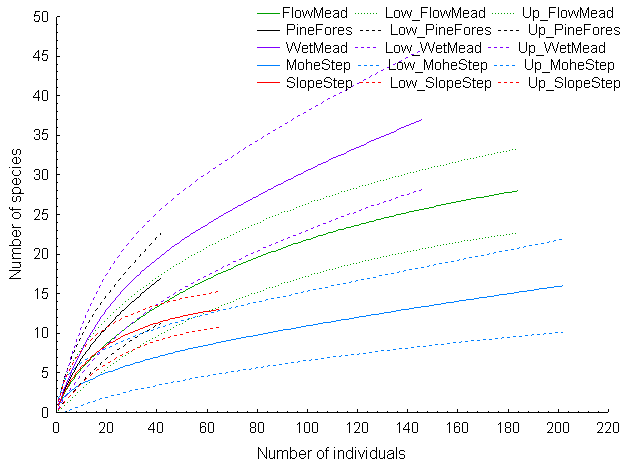 [Speaker Notes: ???]
Dataset
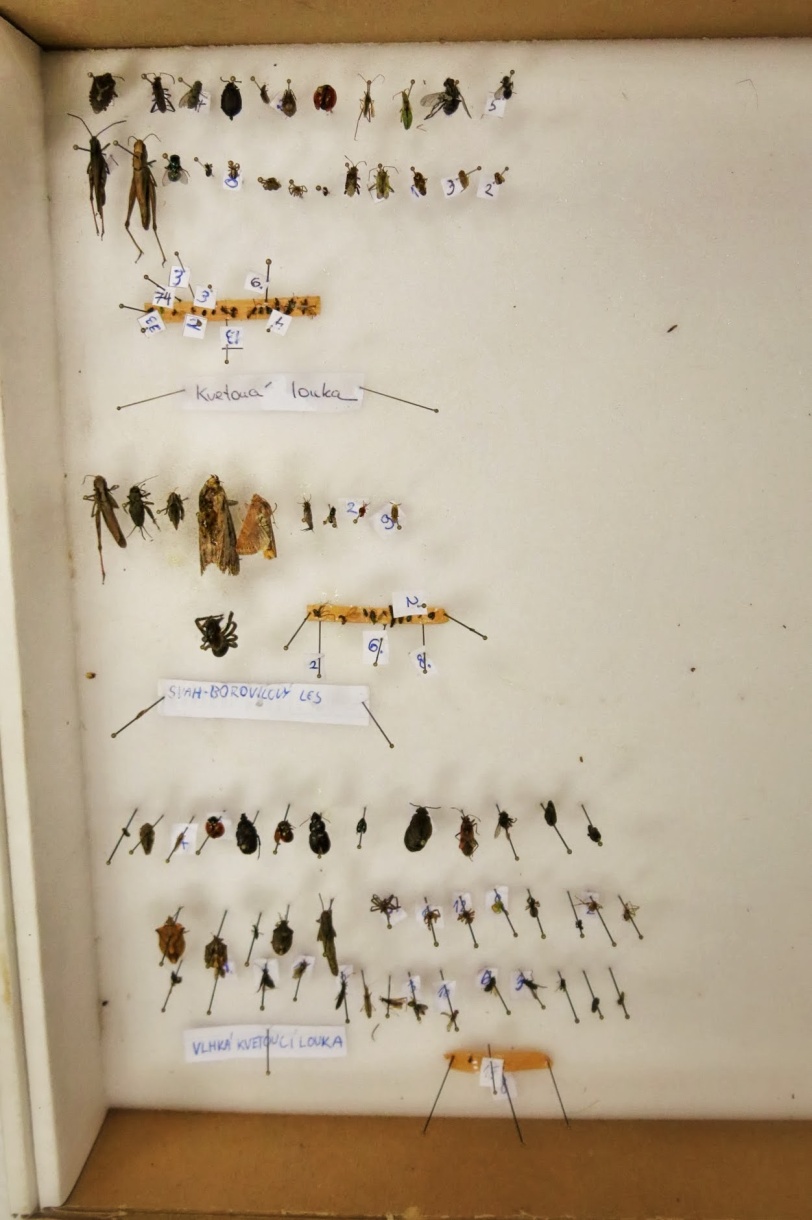 4 main orders
Coleoptera
Heteroptera
Diptera
Arachnida
Others 
	(Orthoptera, Lepidoptera, Hymenoptera, Zygentoma)
[Speaker Notes: We collected…But our sampling was highly dependent on weather]
Special species
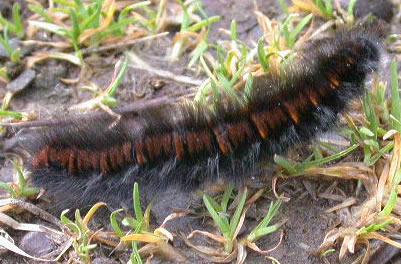 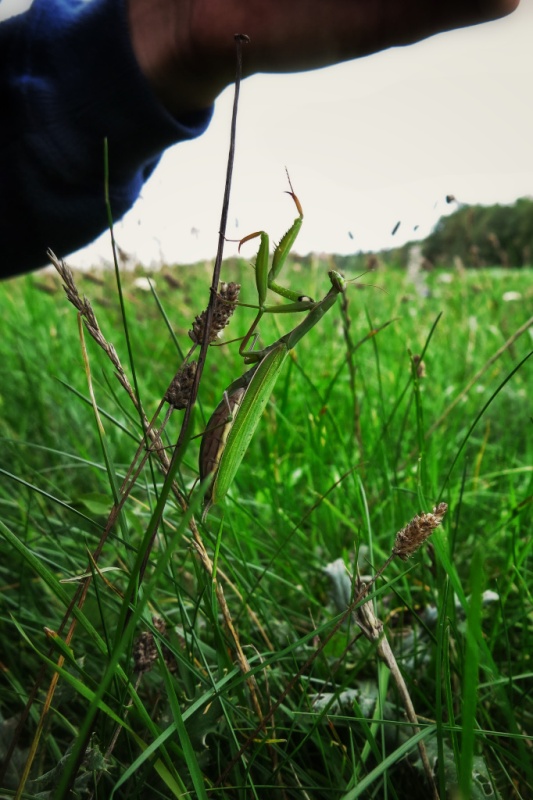 Mantis religiosa
Eresus kollari
Calliteara pudibunda
Macrothylacia rubi
Dichonia aprilina
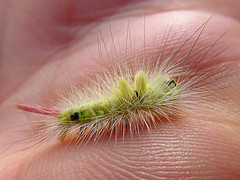 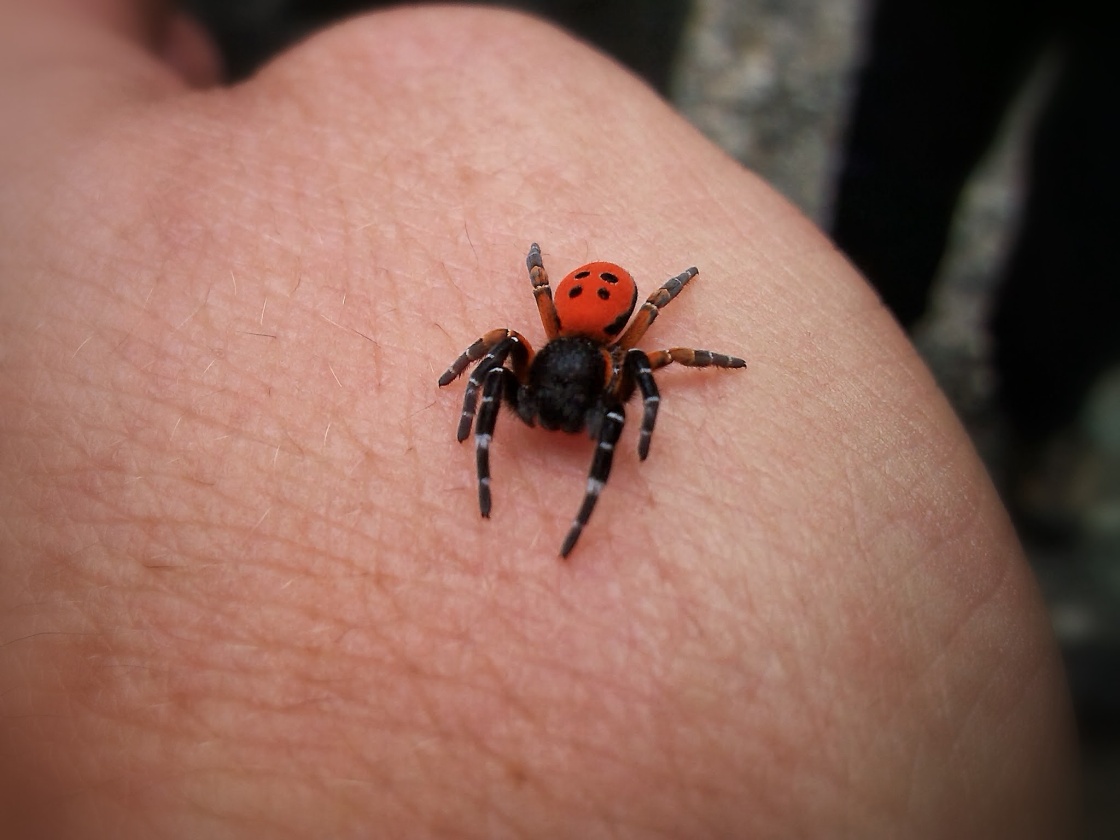 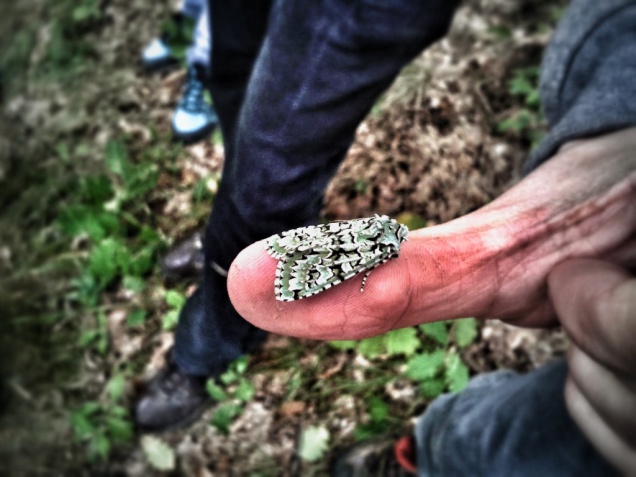 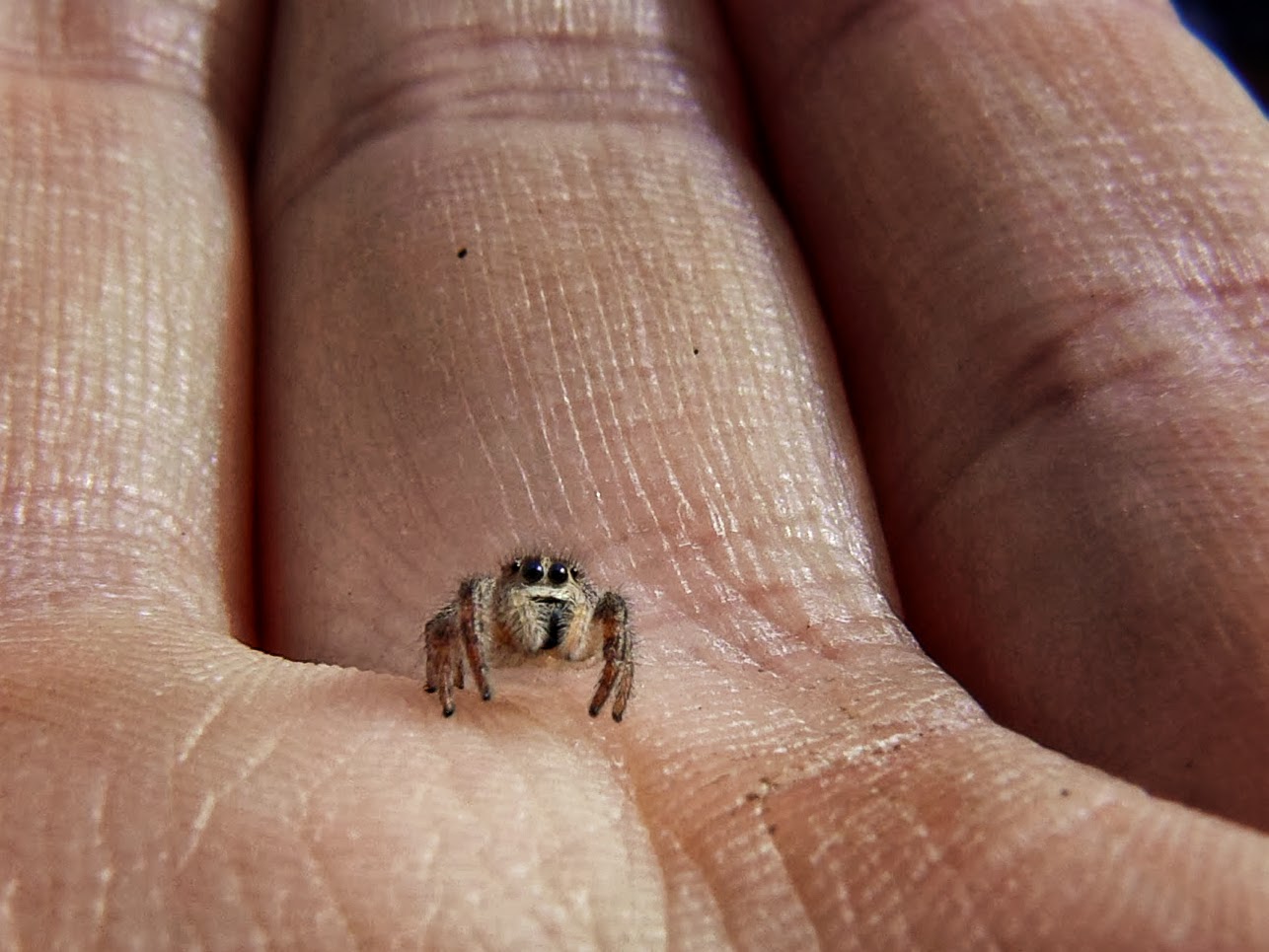 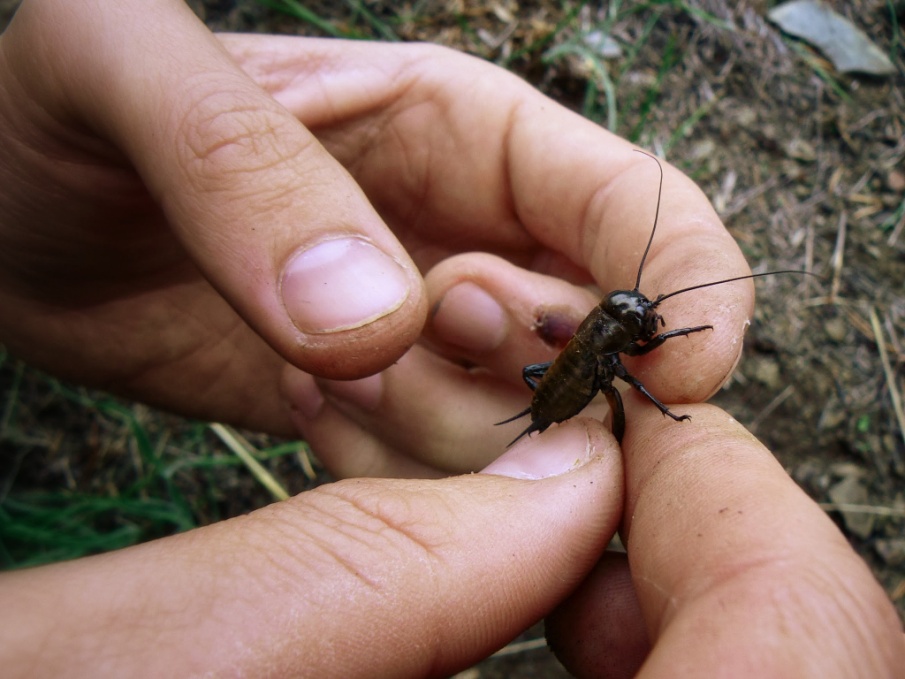 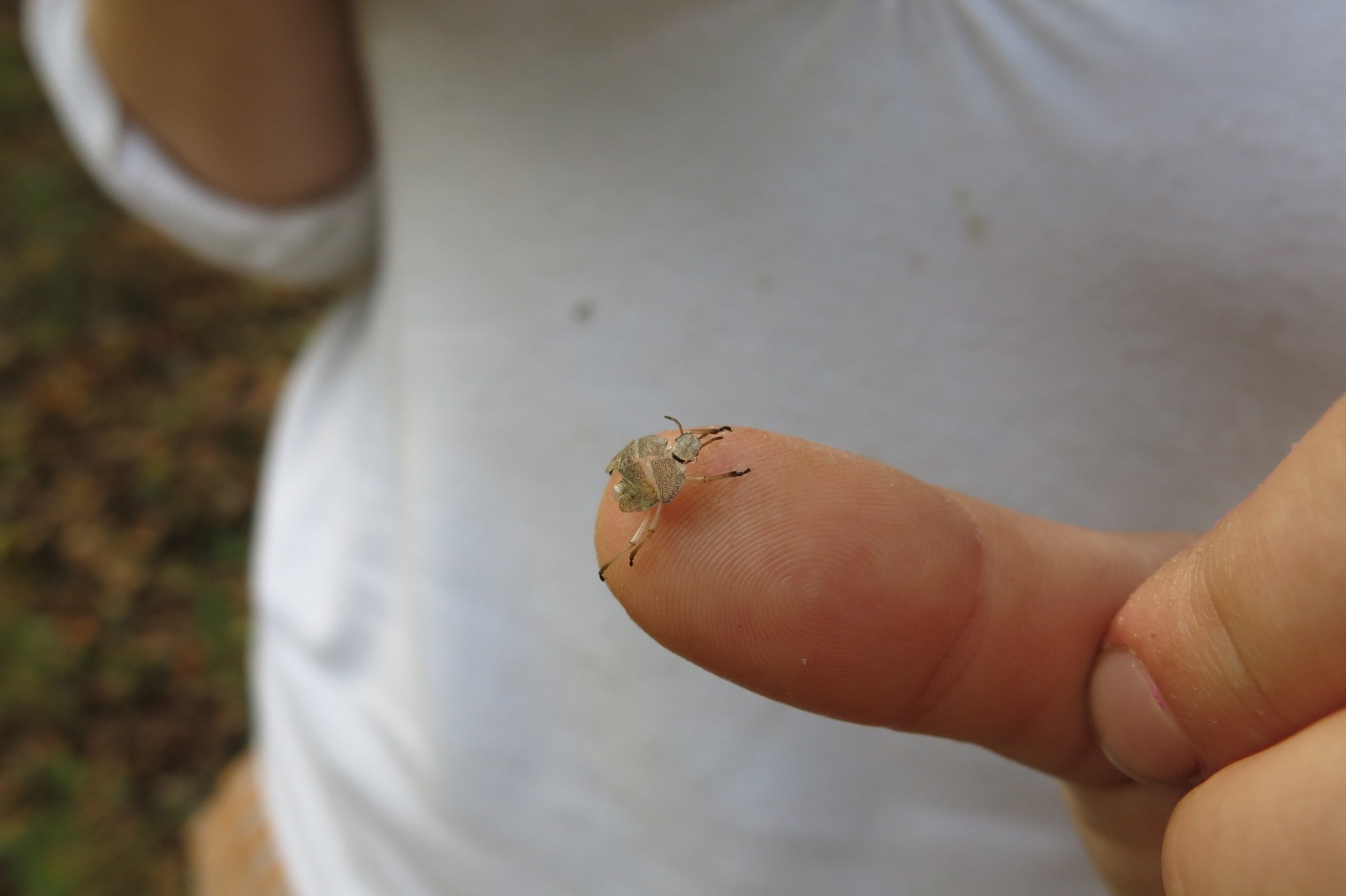 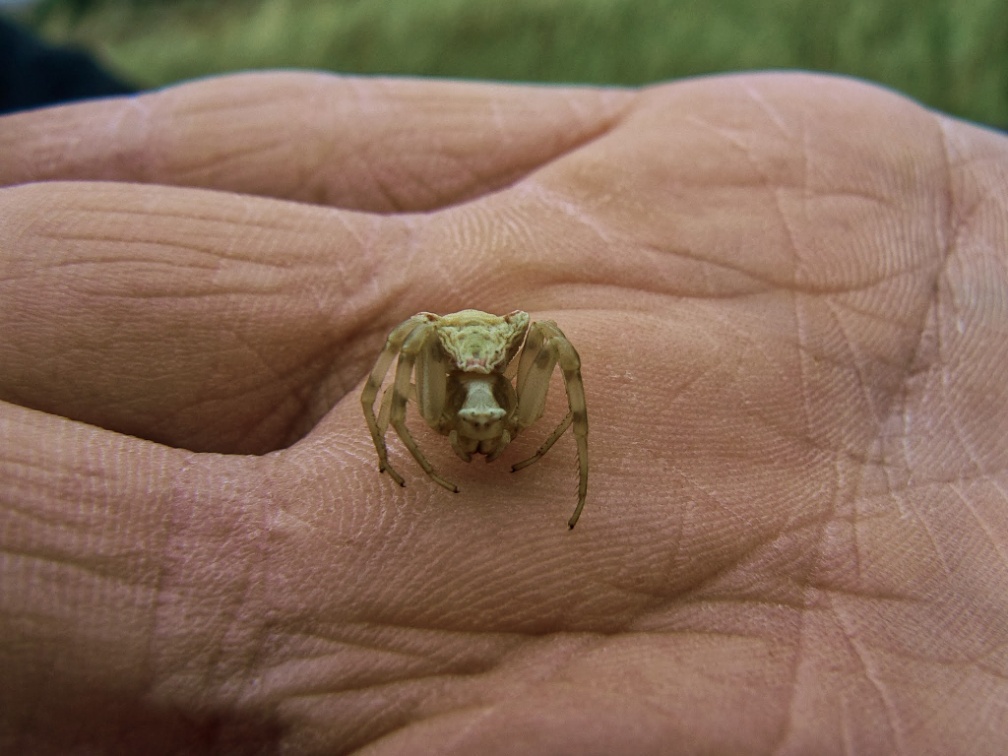 Thank you for your attention!